Crisis Track and Hurricane Response
[Speaker Notes: For full section of Slide Options, click “New Slide” dropdown menu under the Home tab.]
Agenda
Introduction
Emergency Response Centers
Crisis Track Implementation
2024 Hurricanes
Closing
Introduction
Riley Tuff, Lead Emergency Planner
Bachelors in Public Administration, UCF
Masters in Social Work, USC
Former Roles
Seminole County
Walt Disney World Resort
City of Cape Coral
Using Crisis Track since 2019
Emergency Response Centers
ERC #1 - Tampa Bay ES - 3111 Tampa Bay Boulevard Tampa, FL
ERC #2 Forest Hills ES - 10112 North Ola Avenue Tampa, FL 33612
ERC #3 Oak Park ES - 2716 North 46th Street Tampa, FL 33605
ERC Functions
Push Crew
Initial Push – Identify Major Hazards
Blocked Roads
Downed Tree/Powerlines
Disabled Traffic Lights
Public Damage Assessment
City Buildings
Private Damage Assessment
Residential/Commercial
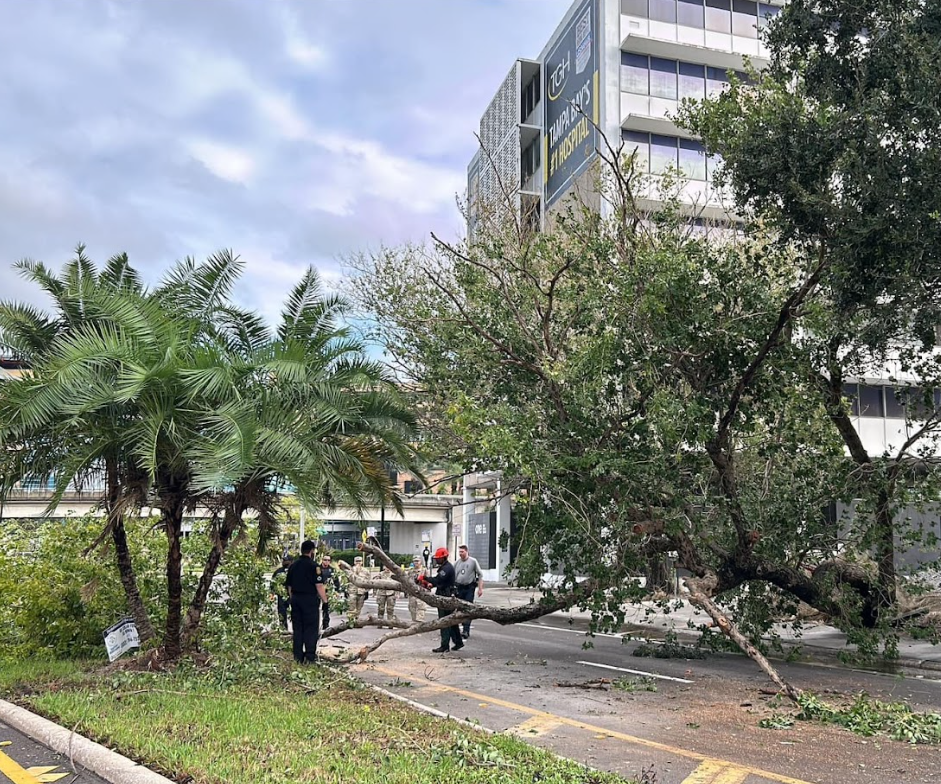 Crisis Track Implementation
Build Infrastructure to meet needs of missions
Preconfigured Teams
Preconfigured Tasks
Keep it simple!
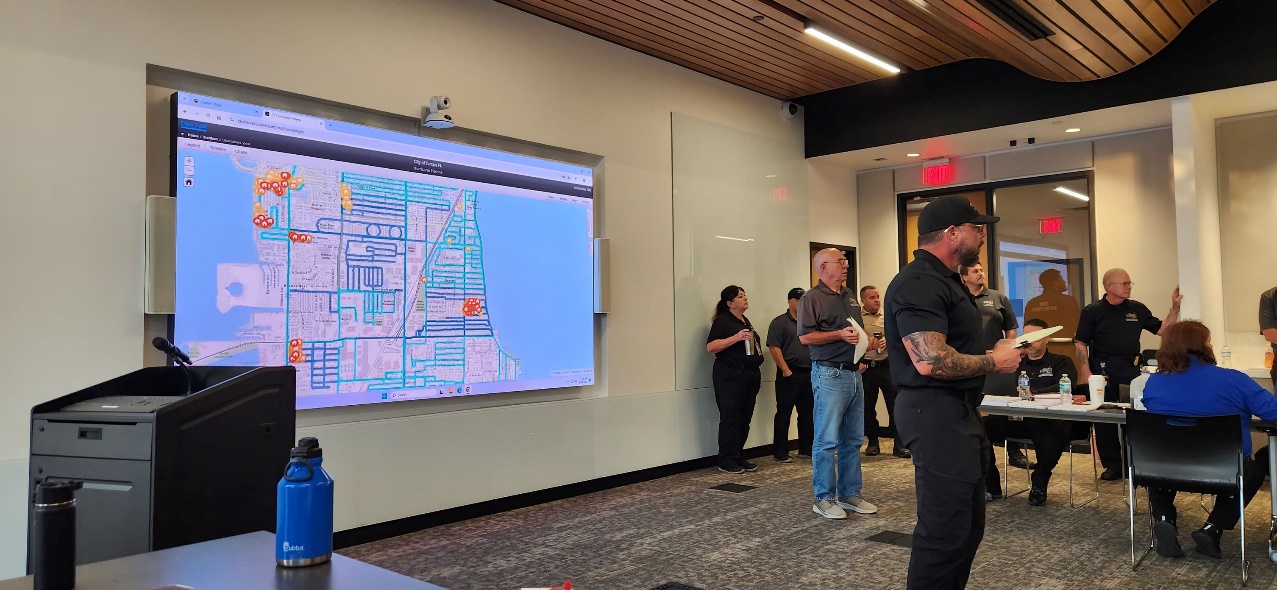 Preconfigured Teams
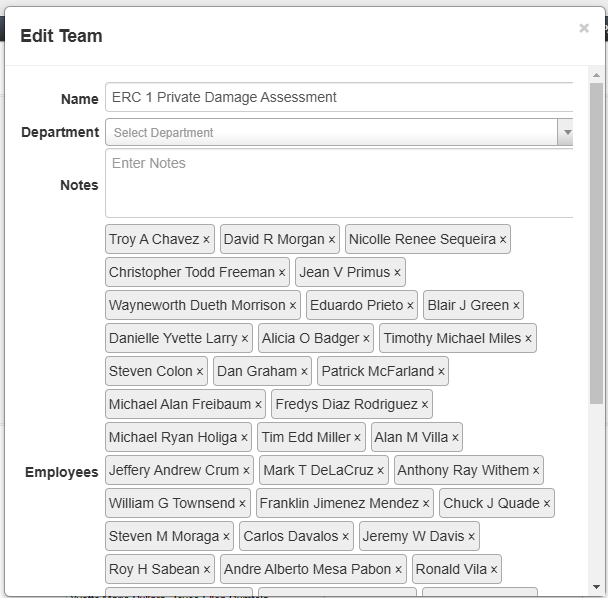 All ERC’s have 3 Preconfigured Teams
Push Crew
Public Damage Assessment
Private Damage Assessment

Assign Appropriate ERC Staff to each Team.
Preconfigured Tasks
Push Crews
1 task for each Push Route
33 Routes in Total
Routes are Assigned to ERC Teams
Form: Initial Damage Report Form
Public Damage Assessment
1 task for each Assessment Route
Buildings are assigned to routes
Routes are Assigned to ERC Teams
Form: Public Damage
Private Damage Assessment
1 task for each ERC
Form: Residential Damage
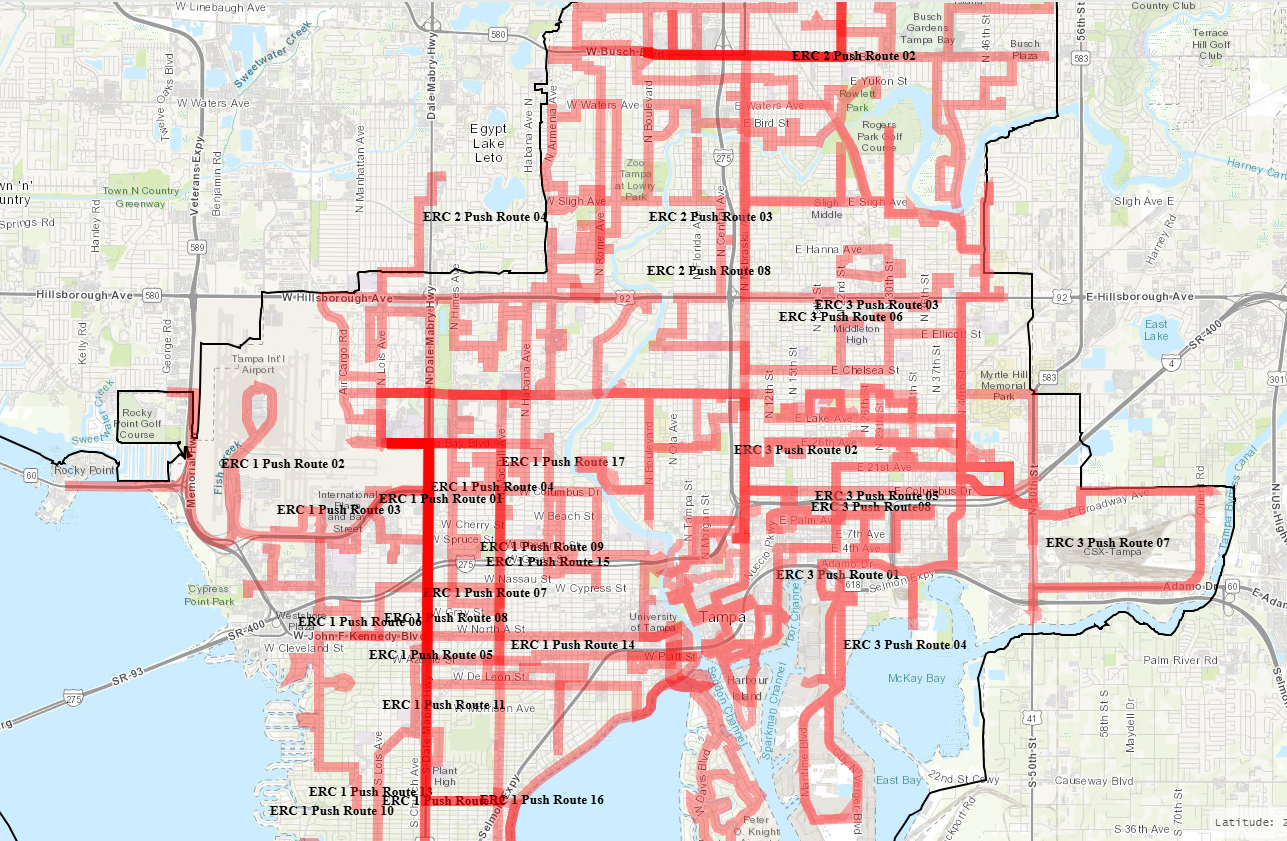 Final Product
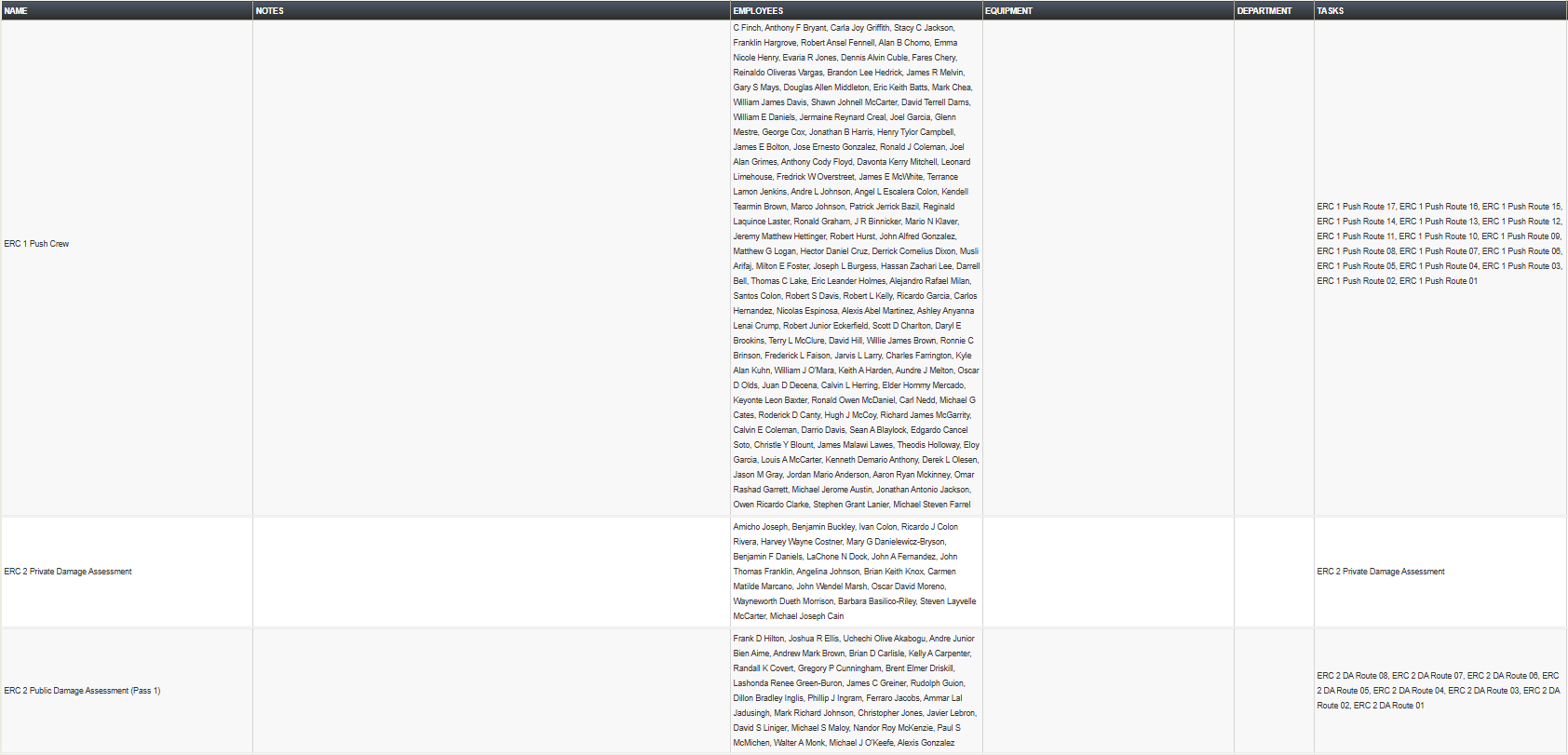 User Experience
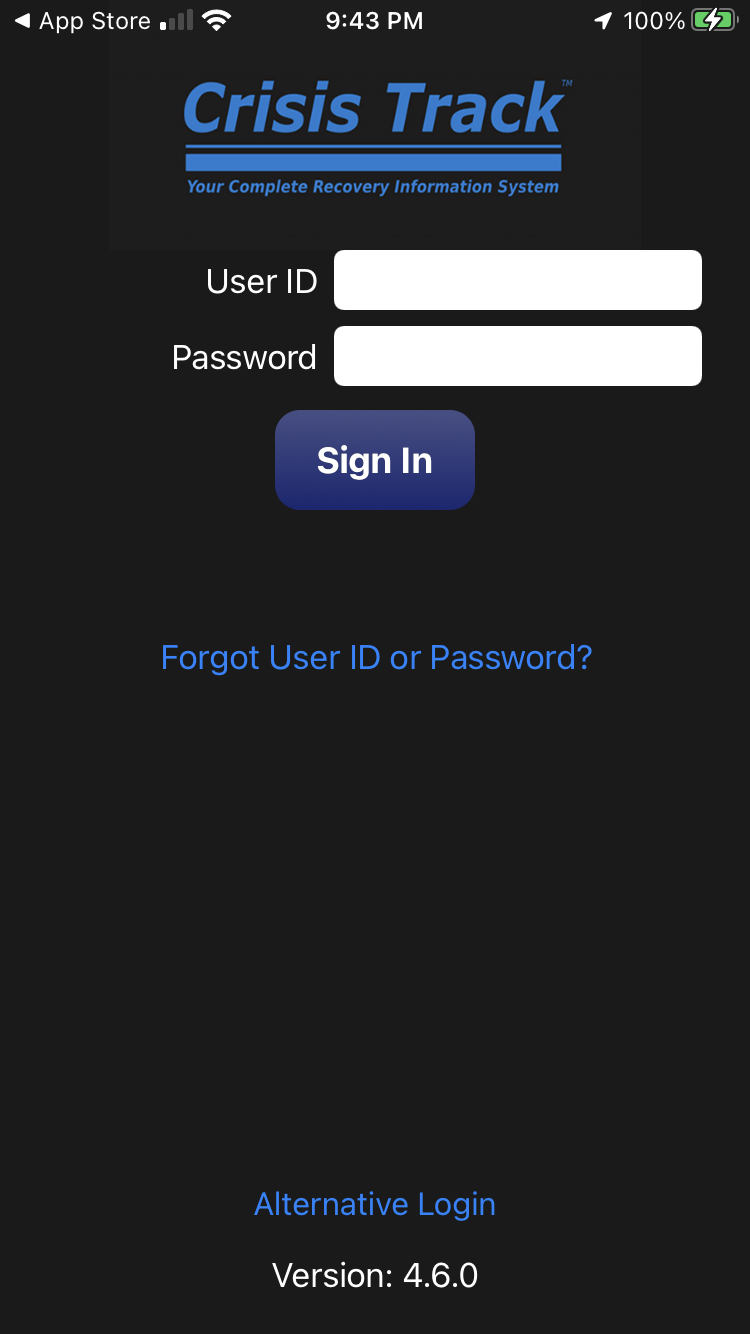 KEEP IT SIMPLE!!!
Will look slightly different on Android or Apple.
User Experience
Collect Data
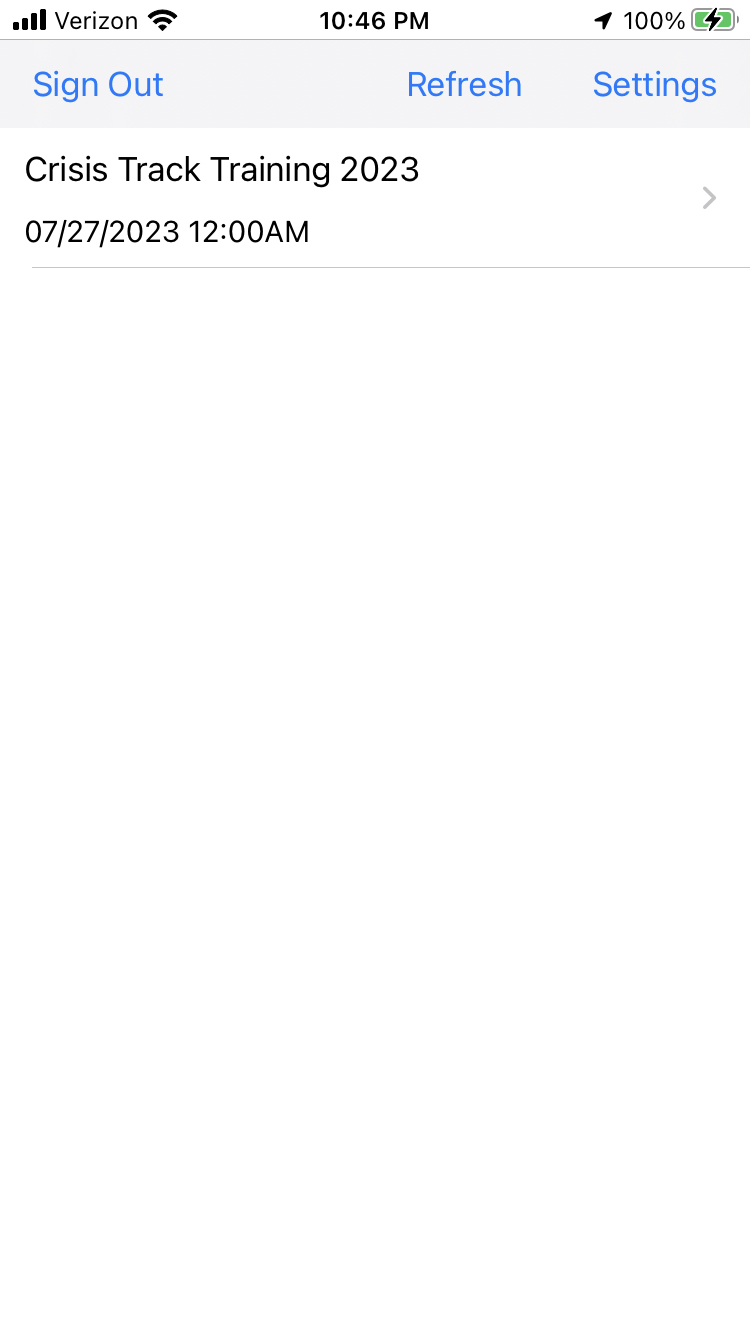 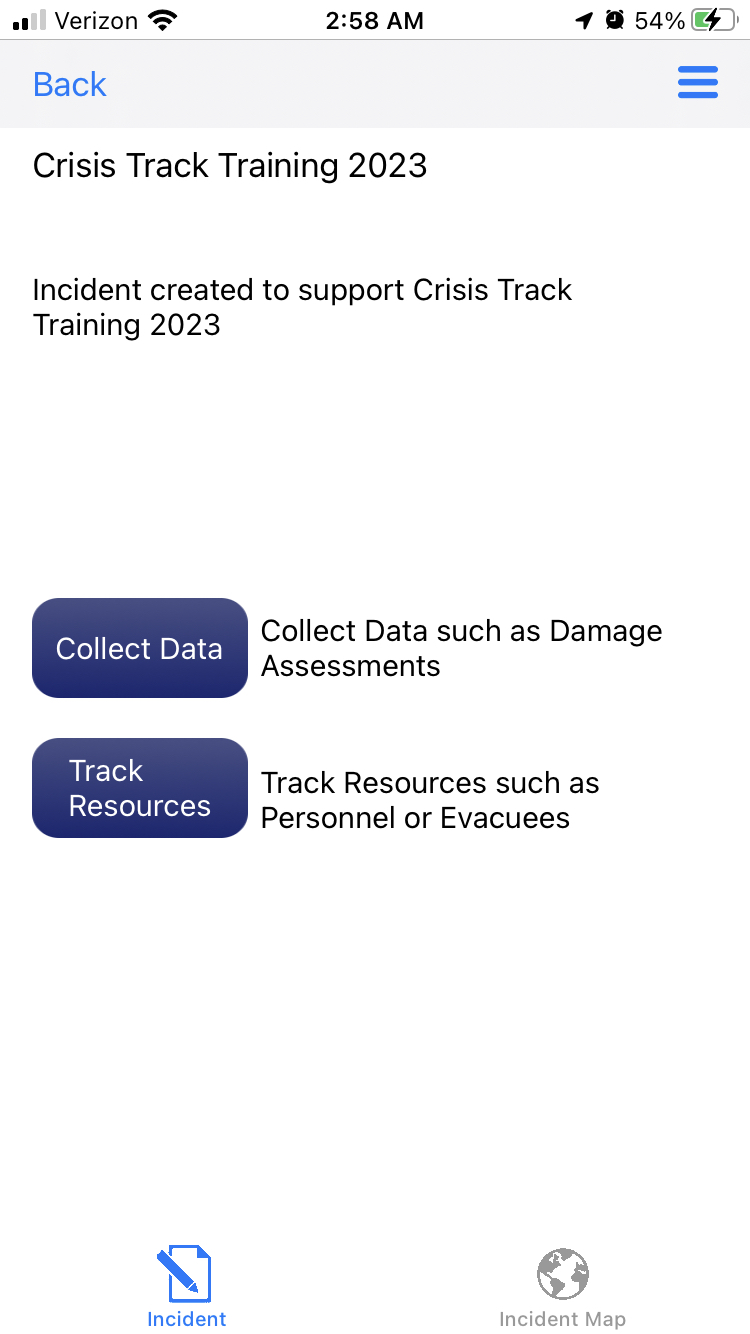 Select the Incident.
Select Collect Data.
User Experience
Team and Task
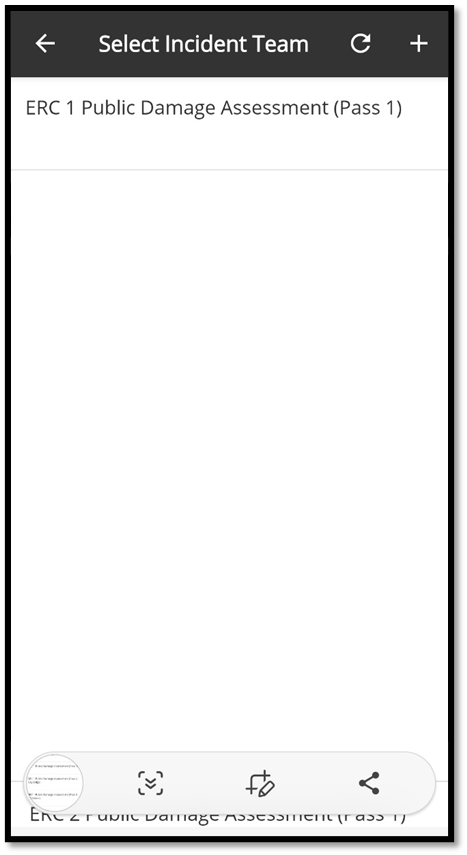 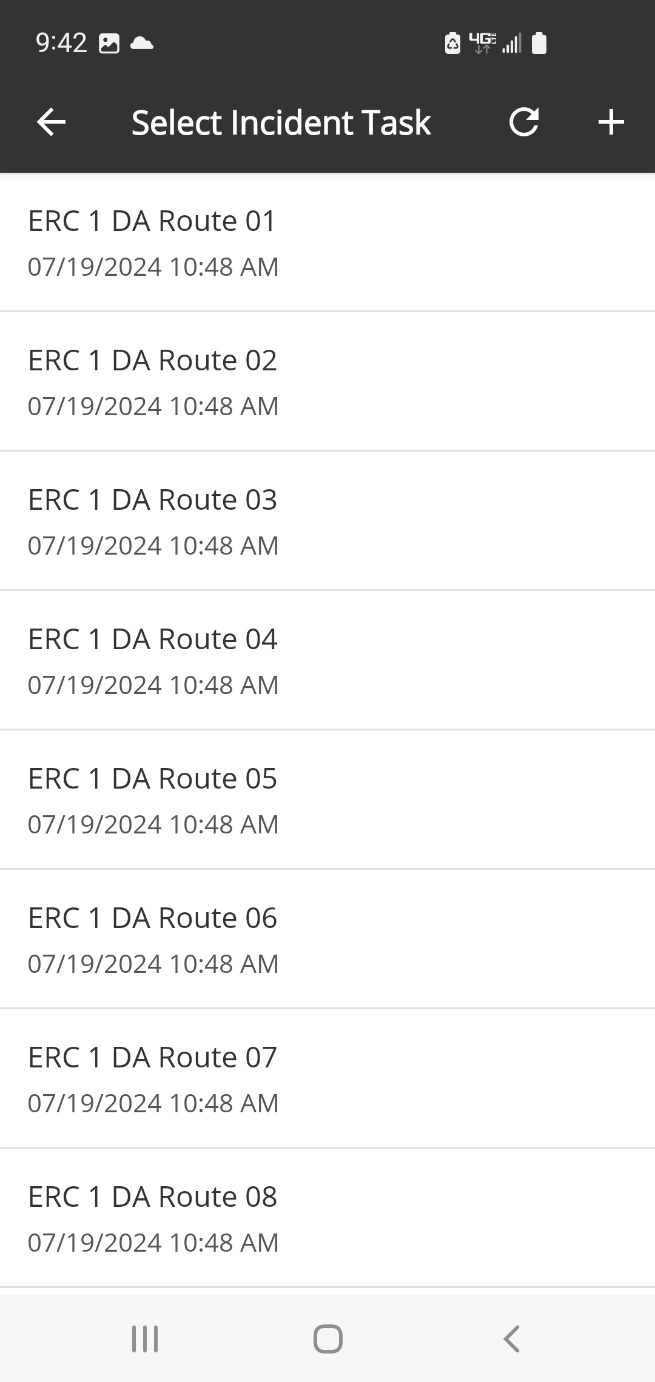 Select Team. 
Should only be one option.
Select the Task.
The route they have been assigned.
User Experience
Begin Tracking
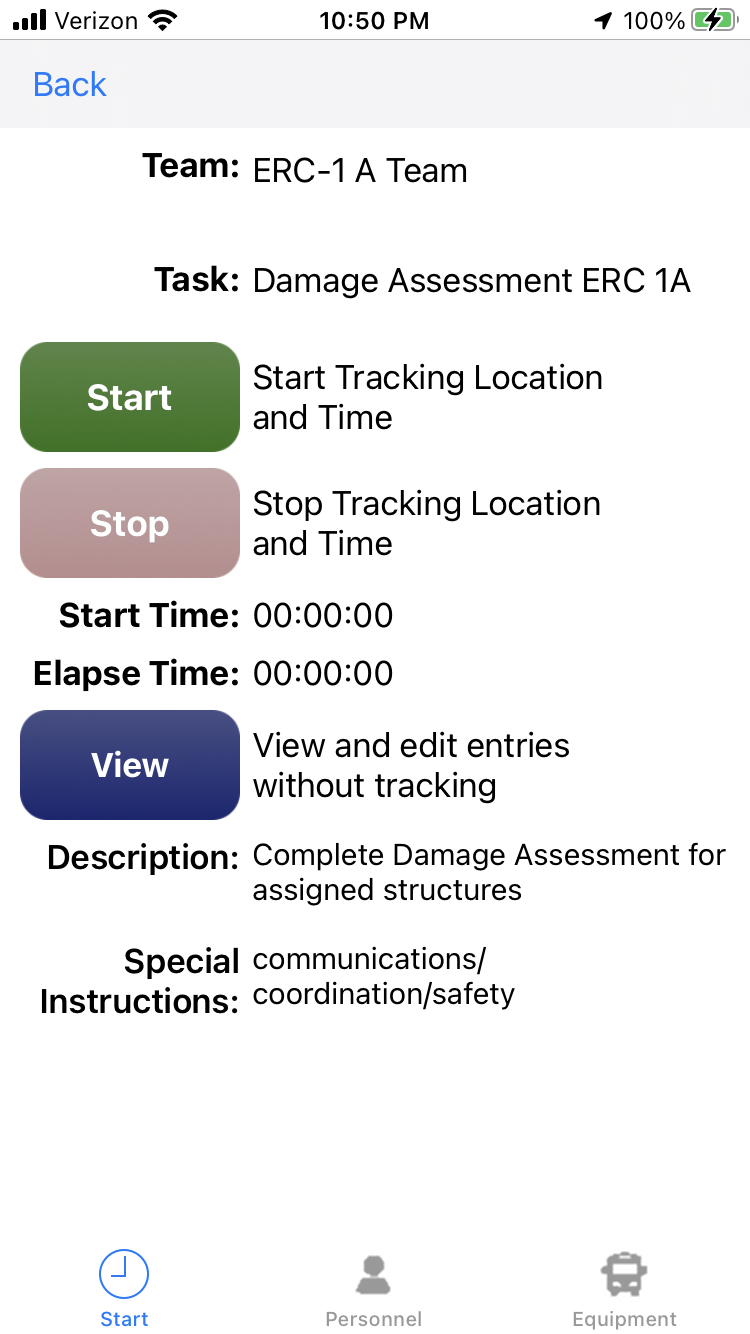 Only one person on the team should push “Start”.	
Will track time worked 
Will use GPS to track location and map route
All other team member should click “View” to get the next screen.
User Experience
Assigned Structures
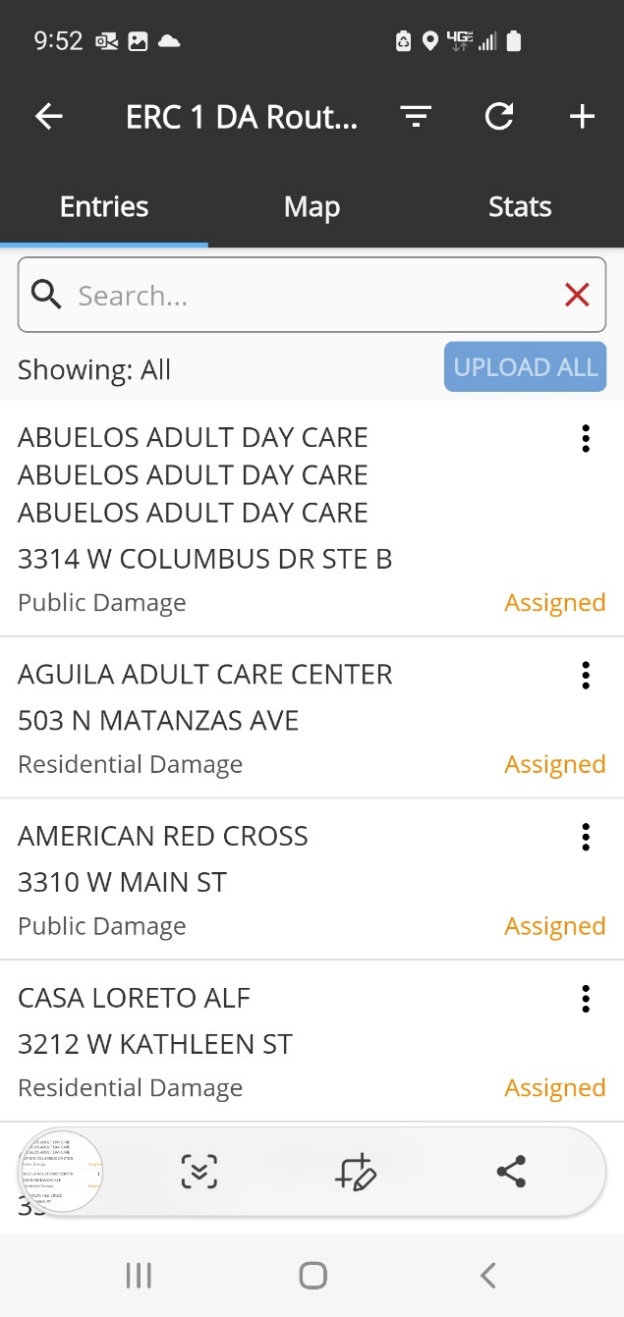 You will go to a screen with the structures assigned to you team.
Select Structures to complete their assessment.
User Experience
Map Function
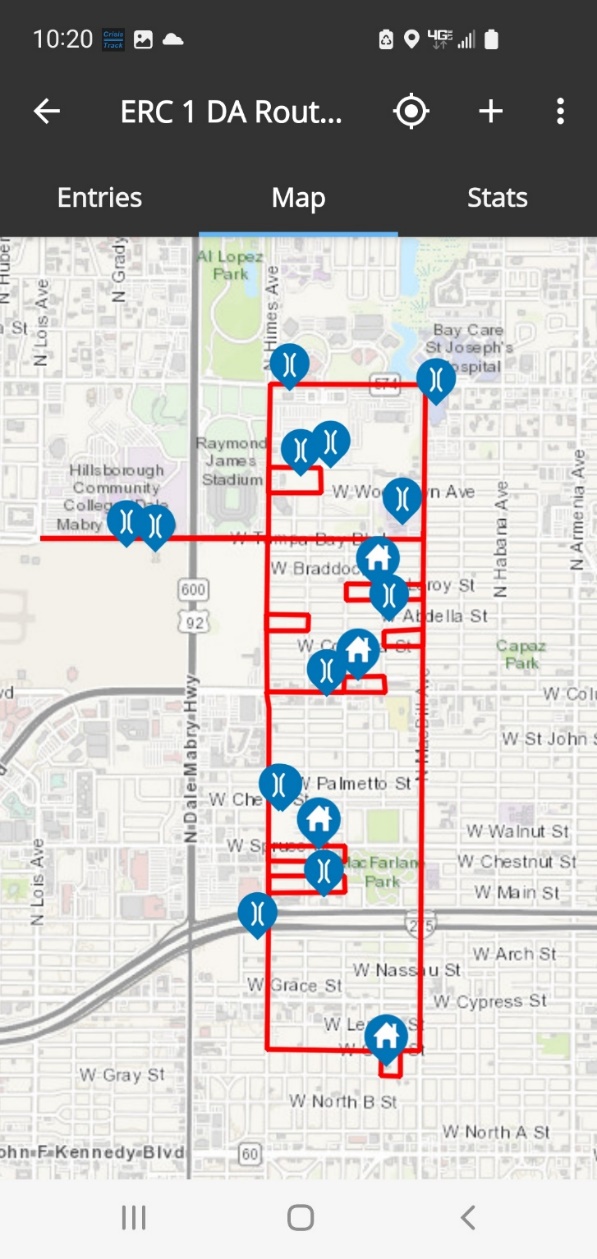 Shows Route
Shows Facilities
User Experience
Creating New Forms
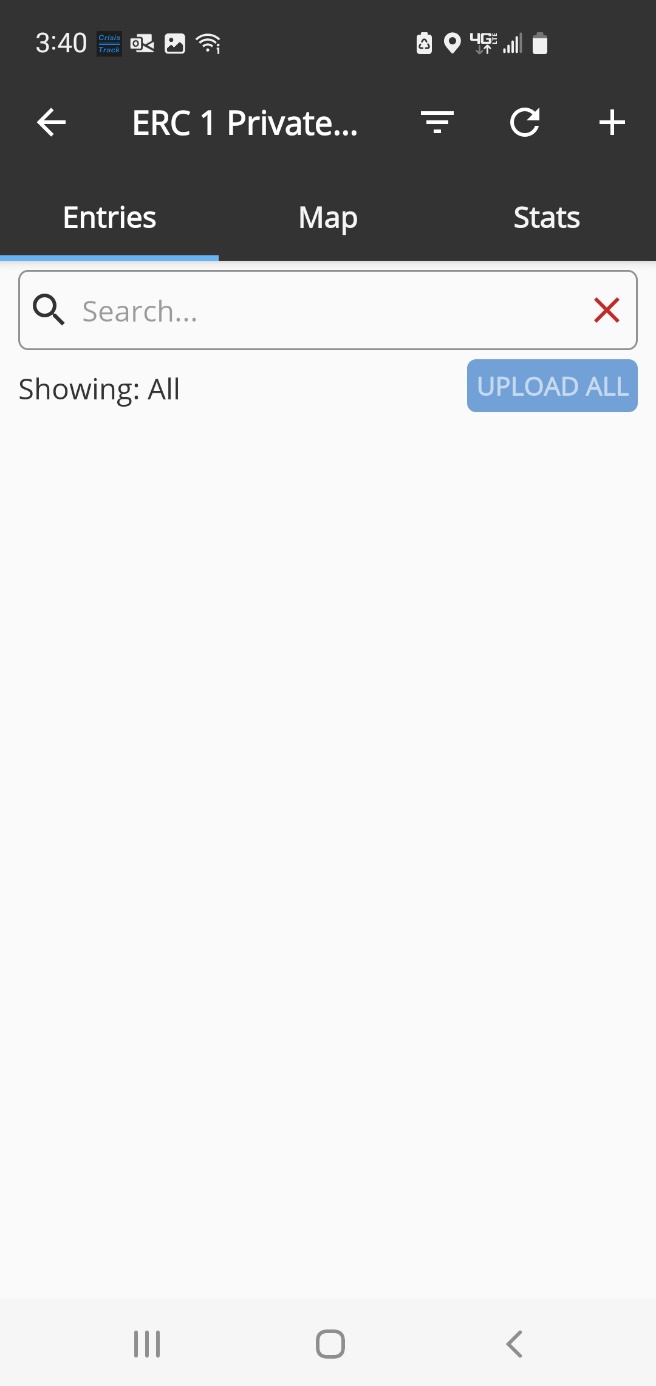 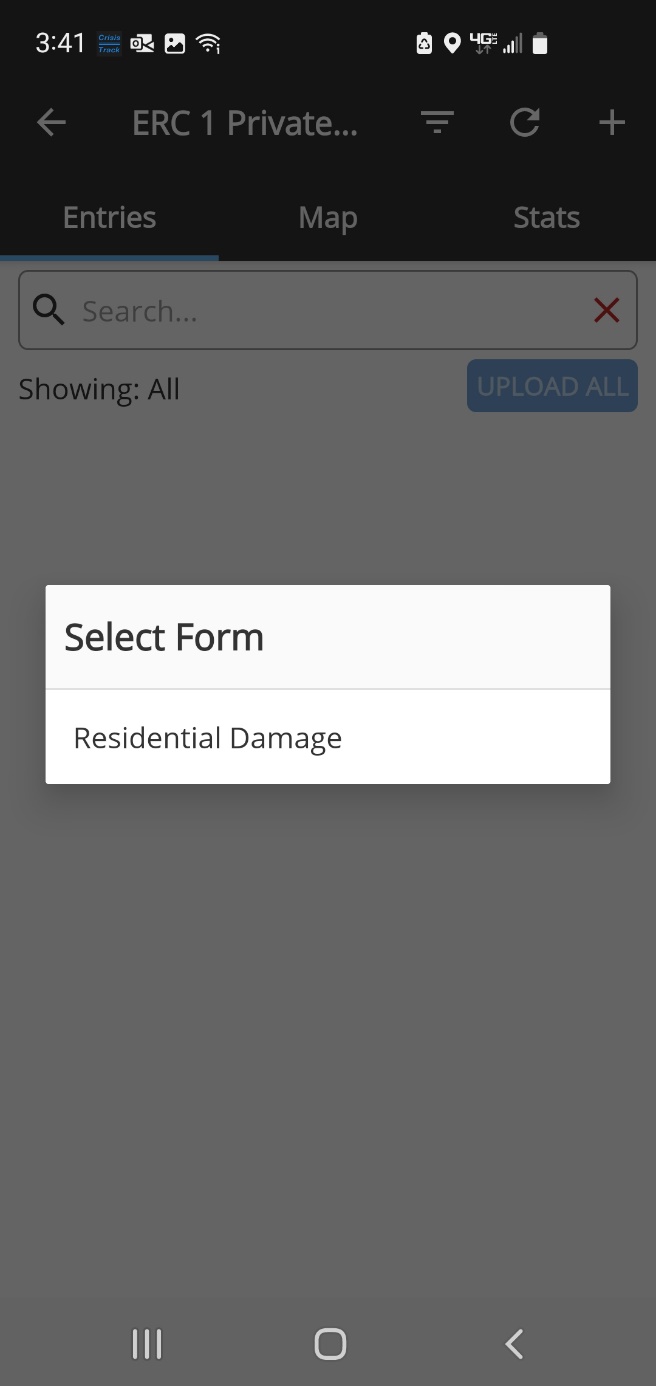 Form selection options are limited to only those required.
Prevents confusion.
User Experience
Stop Tracking
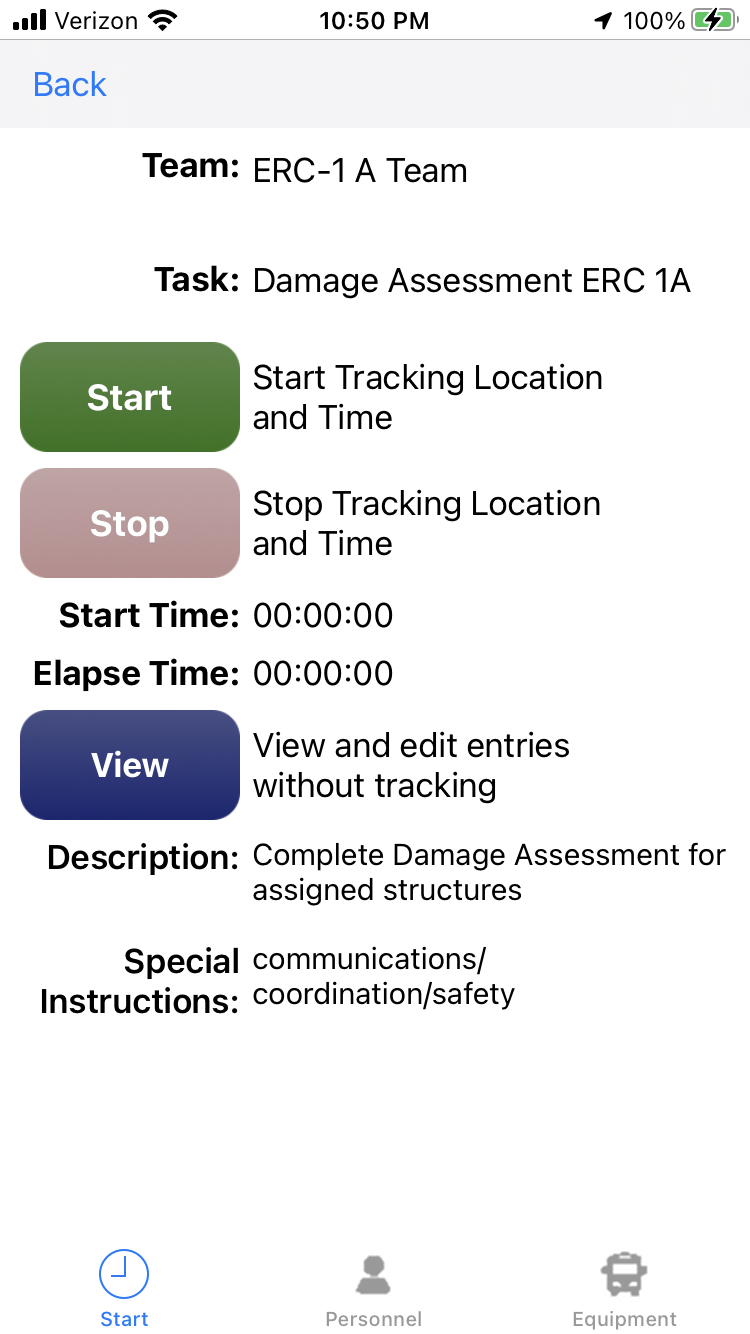 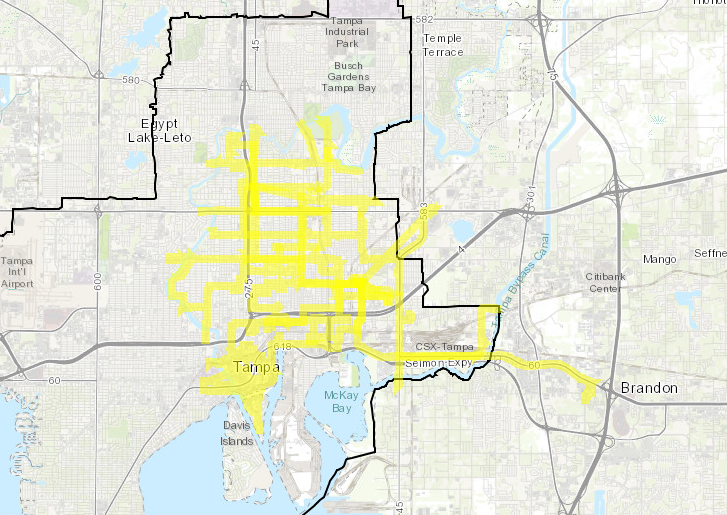 Select Stop on tracking.
If not, it will follow you home.
Work
Home
2024 Hurricanes
Hurricane Helene 
(September 24-27, 2024)
Hurricane Milton
(October 5-10, 2024)
Private Damage Assessment
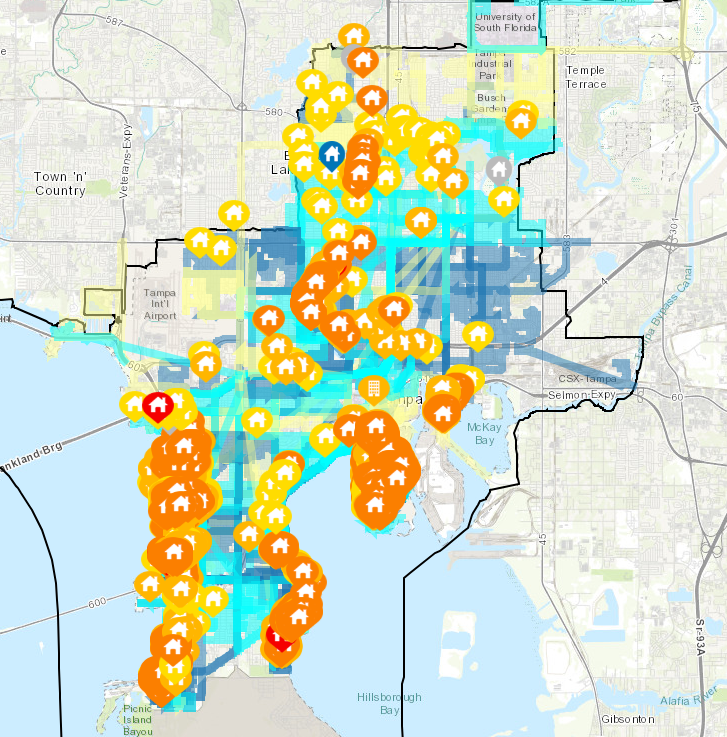 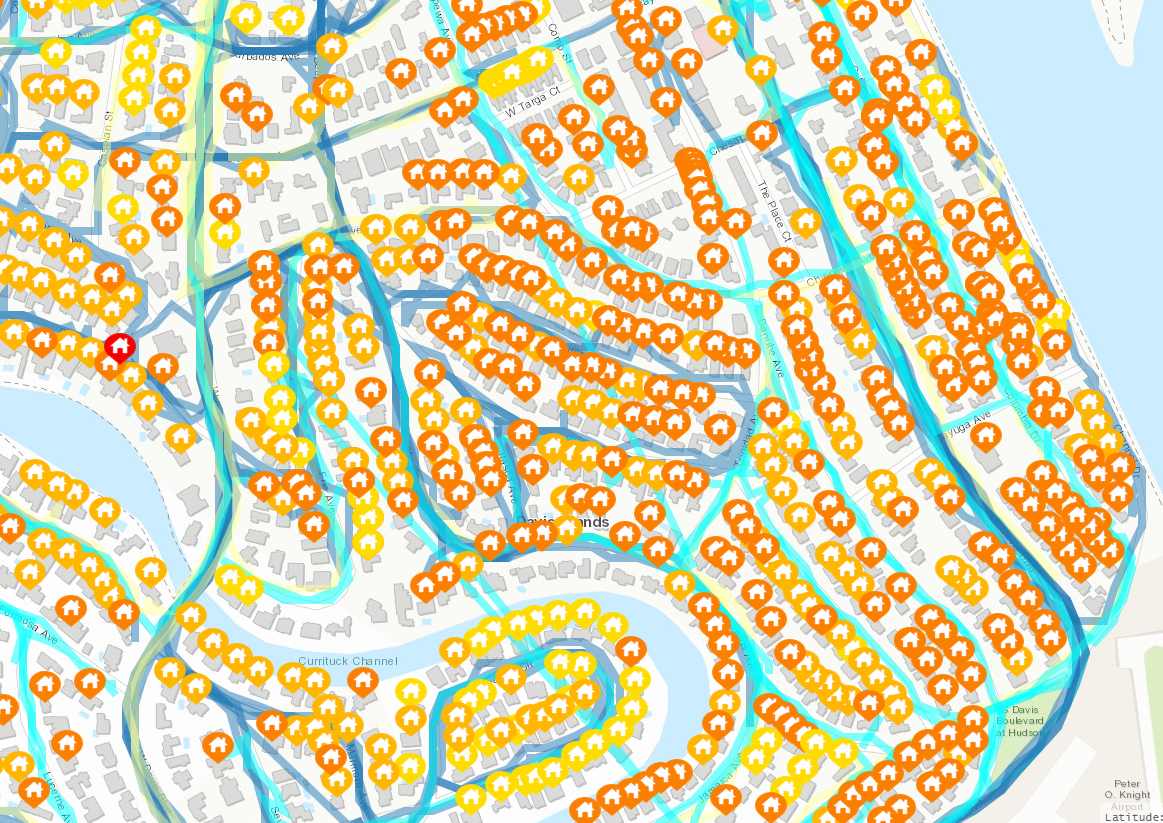 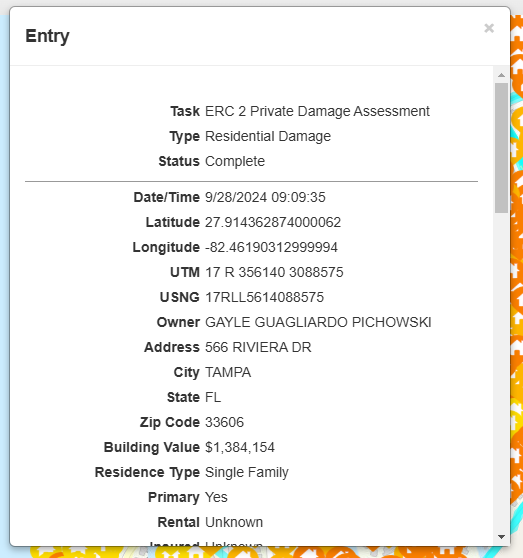 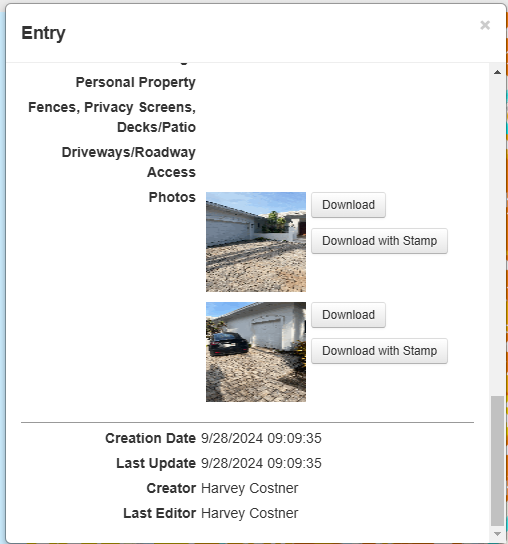 Helene
Preliminary Damage Assessment - Helene
Completed Preliminary Damage Assessment in 2 days (Sep 27-28)
Affected – 854
Minor – 1,574
Major – 1,944
Destroyed – 34
Approx. $501 million in Private Damage
Private Damage Assessement
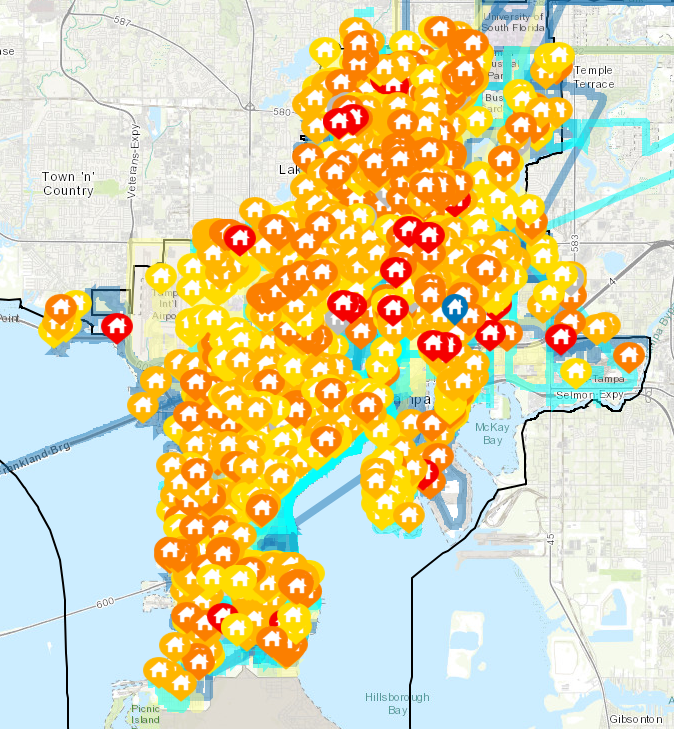 Milton
Preliminary Damage Assessment - Milton
Preliminary Damage Assessment Completed in 3 days (October 8-11)
Affected – 819
Minor – 828
Major – 342
Destroyed – 31
Private Damage from Milton
$254,649,984
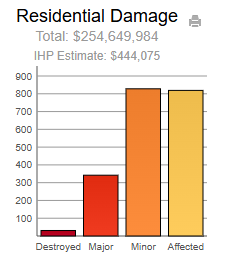 Preliminary Damage Assessment(Helene vs Milton)
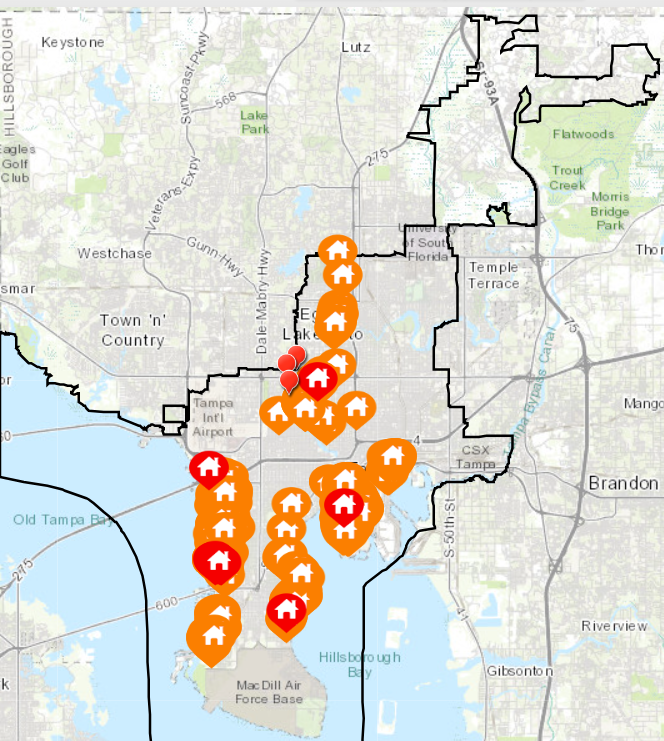 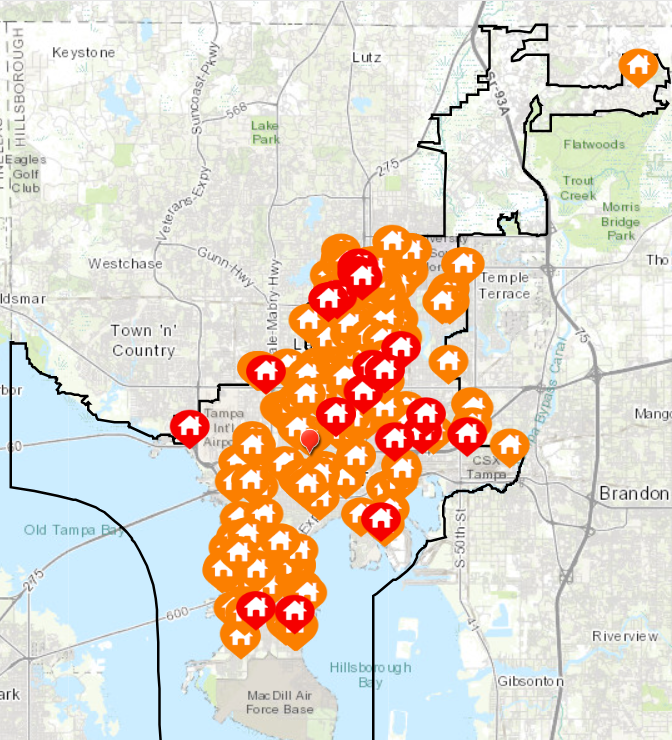 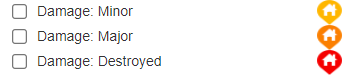 Total Private Damage - $754,598,278
Hurricane Helene
Estimated Private Damage - $501,460,185
Hurricane Milton
Estimated Private Damage – $254,649,984
Push Crews
Hazards identified
Helene: 144
Milton: 400
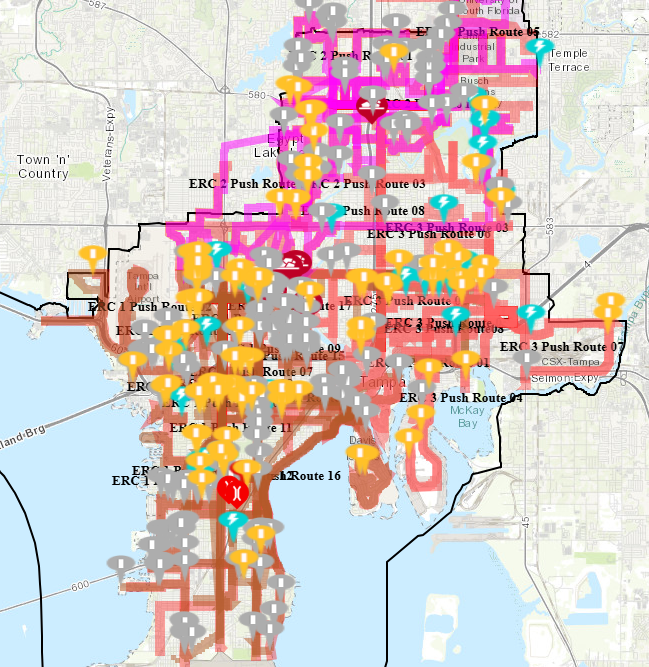 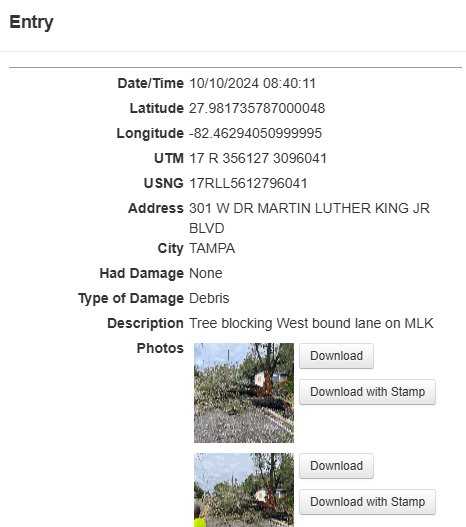 Public Damage Assessment
869 Public Properties to assess.
Categories C - G
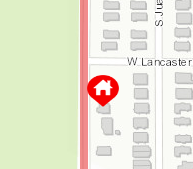 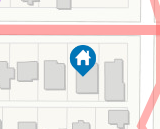 Blue - Assigned
Red - Complete
All Properties Completed
Innovation – Live Steaming Routes
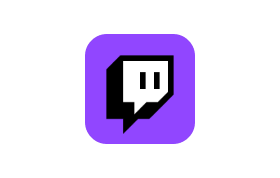 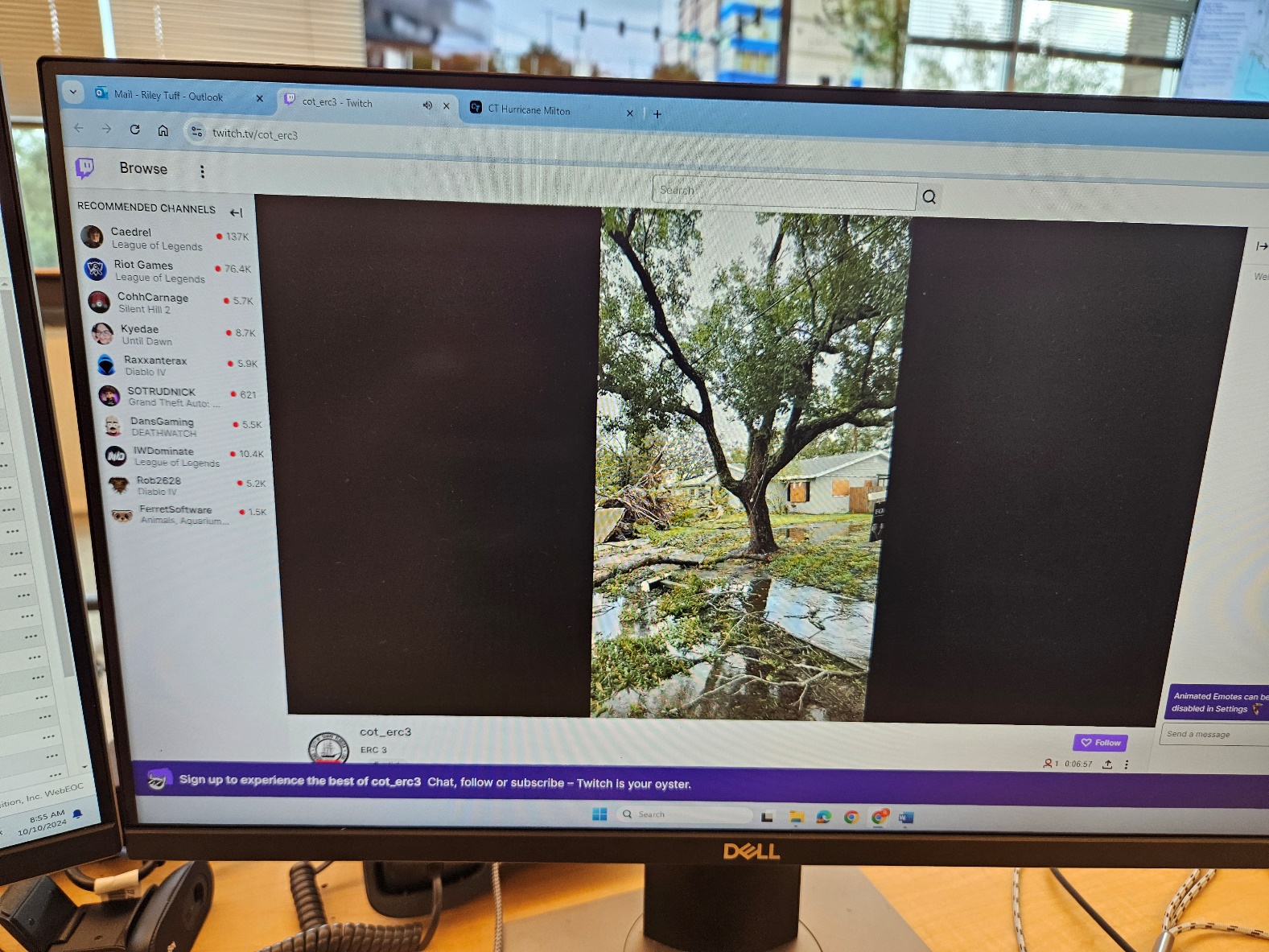 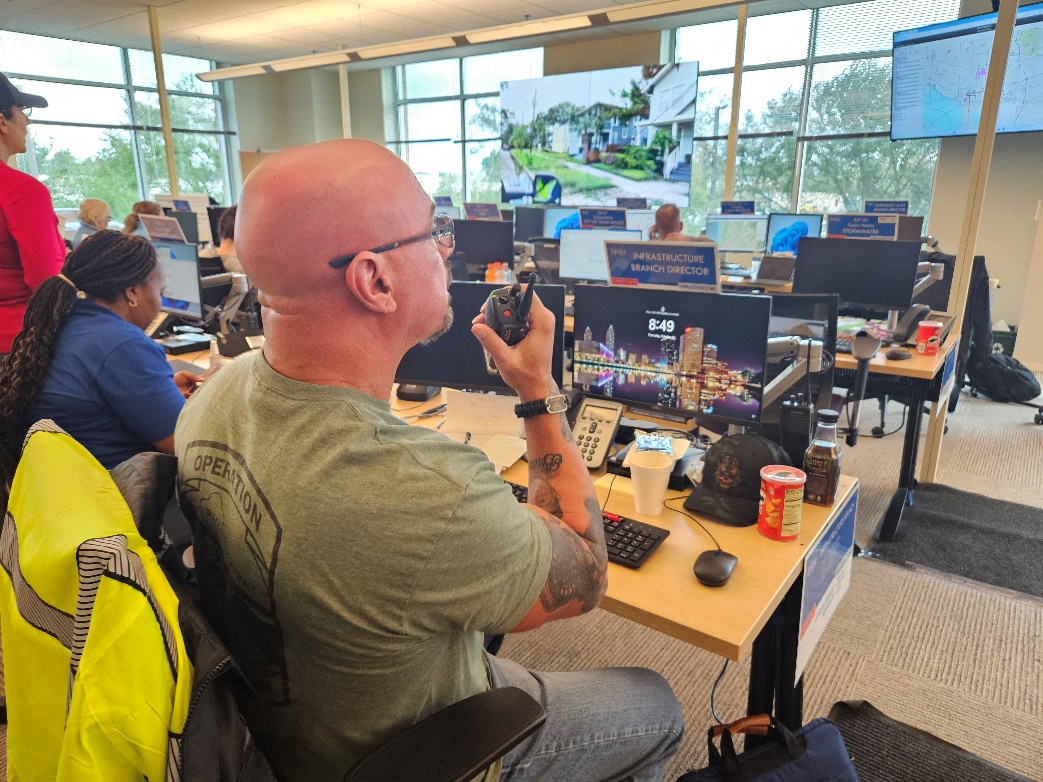 Closing
Crisis Track is incredibly valuable
All Data can be pulled into Excel Sheets
System is overly complicated
MUST BE MADE SIMPLE TO SUCCEED
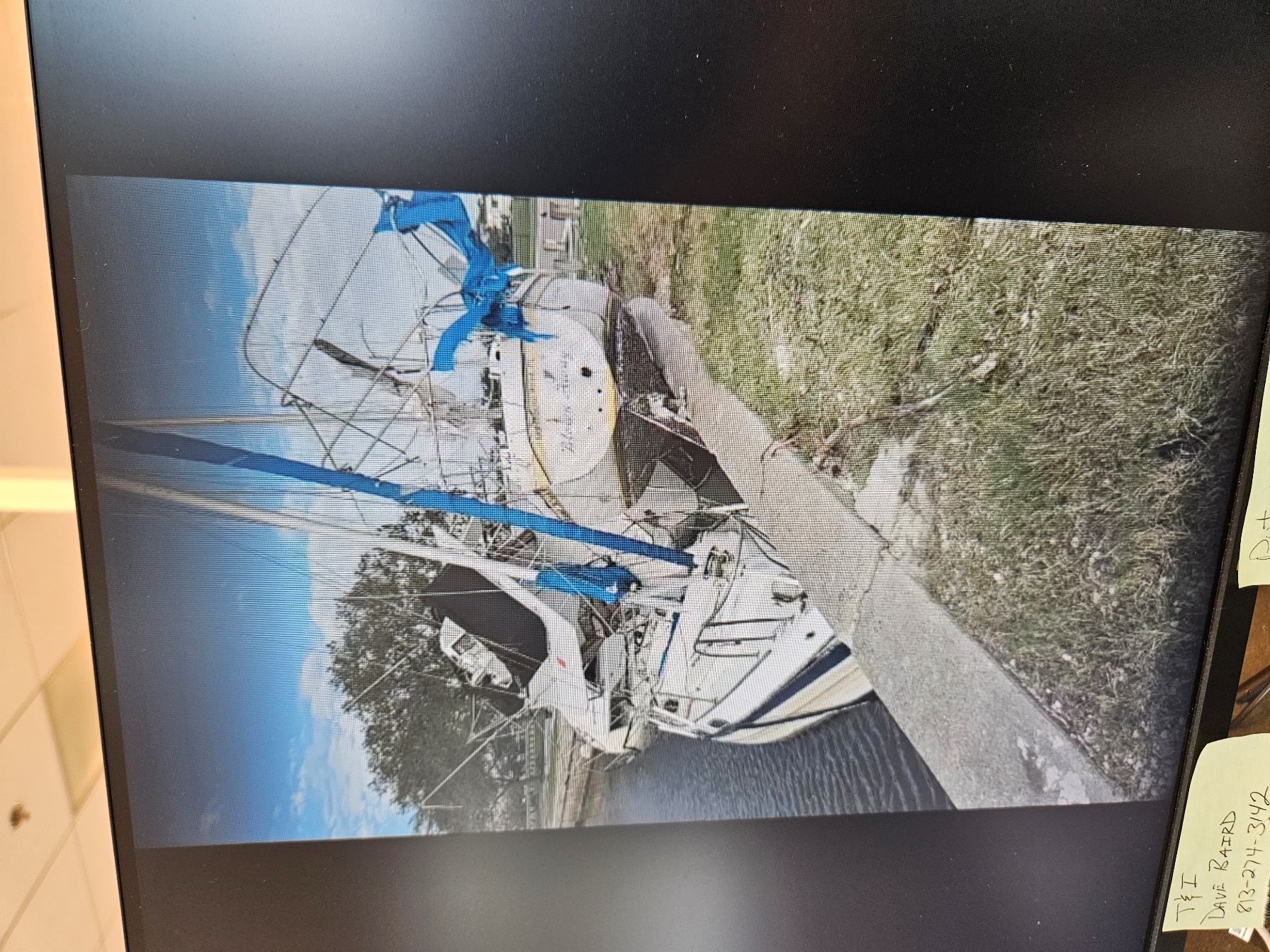 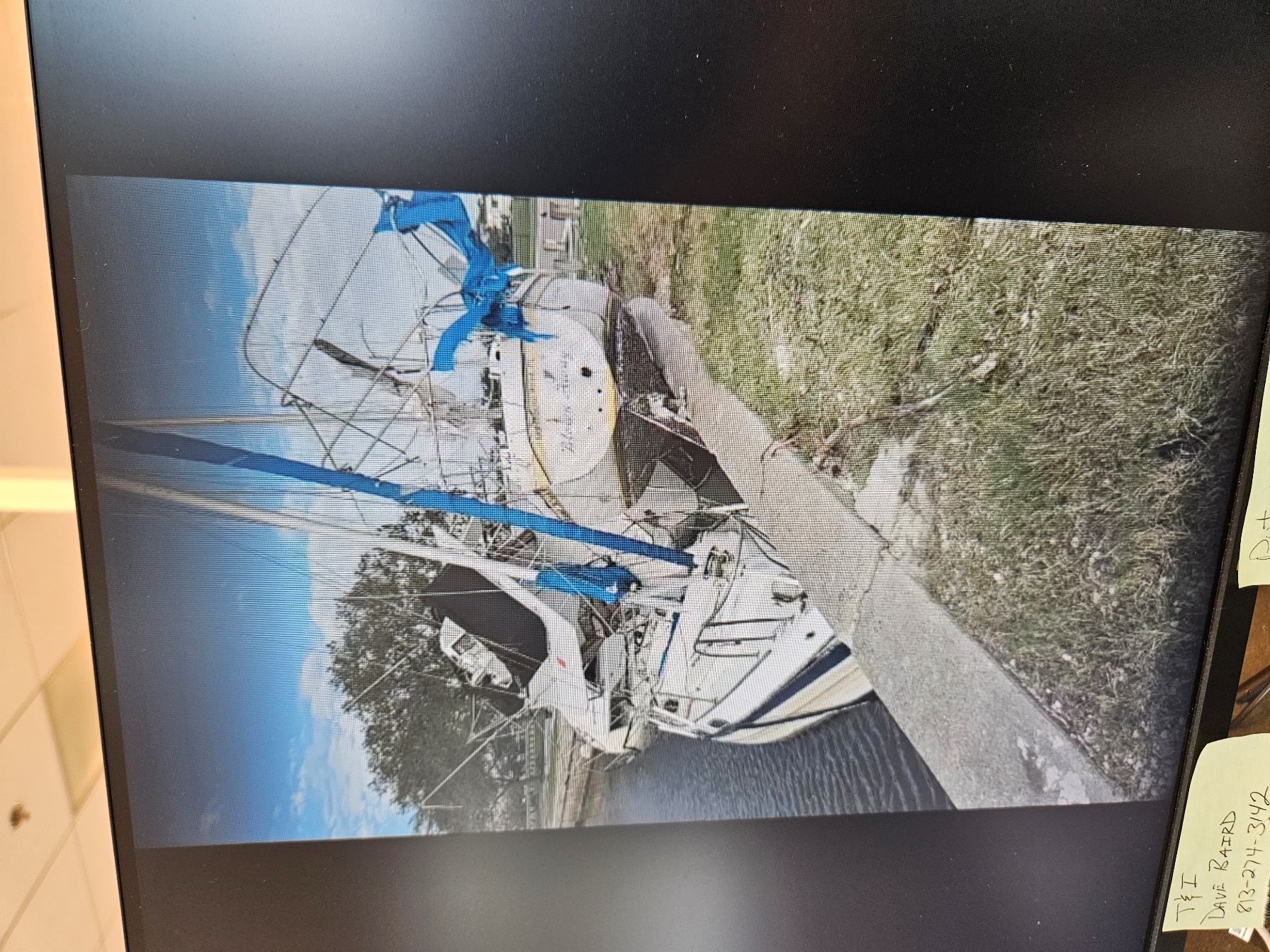